A Dataset of Software Bill of Materialsfor Evaluating SBOM Consumption Tools
Rio Kishimoto1 Tetsuya Kanda2 Yuki Manabe3 Katsuro Inoue4 Shi Qiu5 Yoshiki Higo1
1 Osaka University, Japan
2 Notre Dame Seishin University, Japan
3 The University of Fukuchiyama, Japan
4 Nanzan University, Japan
5 Toshiba Corporation, Japan
Software Bill of Materials (SBOM) & SPDX
SBOM (Software Bill of Materials)
List of components that make up software,including information on dependent libraries (name, version, dependency etc.)
One of the major formats of SBOM
Developed by Linux Foundation
Standardized as ISO/IEC 5962:2021
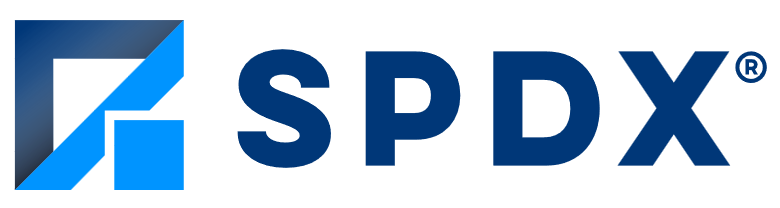 1
[Speaker Notes: Software Bill of Materials (SBOM) is becoming an essential tool for software dependency management. 
SBOM is a document that list up components used in software.
It contains information of dependent libraries such as name, version and dependency.

SPDX is one of the major formats of SBOM.
It is developed by Linux Foundation and has been standardized as an international standard.]
Tools related to SBOM
SBOM generation tools
Generate an SBOM from software information
These tools have been studied extensively[1, 2]

SBOM consumption tools
Support software management using SBOMs
Detect vulnerability / license violation
View/Edit SBOMs
Research on SBOM consumption tools remains limited
[1] On the Way to SBOMs: Investigating Design Issues and Solutions in Practice (Bi et al, 2024, TOSEM)
[2] Challenges of Producing Software Bill of Materials for Java (Balliu et al, 2023, IEEE Security & Privacy)
2
[Speaker Notes: SBOMの利用を支援するツールは，SBOM生成ツールとSBOM consumption tools remains limited.]
Dataset of SBOMs
No publicly available dataset to evaluate SBOM consumption tools
Examples of SBOM typically describe software with few dependenciesand their utility for evaluating tools is limited

To effectively evaluate SBOM consumption tools,accurate and well-structured SBOMs are necessary
3
[Speaker Notes: We think that the luck of a dataset of SBOMs is limiting researches on SBOM consumption tools.
Although there are examples of SBOM, they typically describe software with few dependencies and their utility for evaluating tools is limited.

Effective evaluation of SBOM consumption tools needs accurate and well-structured SBOMs

MEMO:
データセットが必要な理由が正しく理解されないかも
SBOM生成ツールが不完全だという話もどこかでした方が良さそう（ツールが完全なら自分ですぐ作れるしデータセットいらないよねという話になる）]
Dataset of SBOM
Pairs of software information (name, URL etc.) and its SBOM
Created from Java projects on GitHub
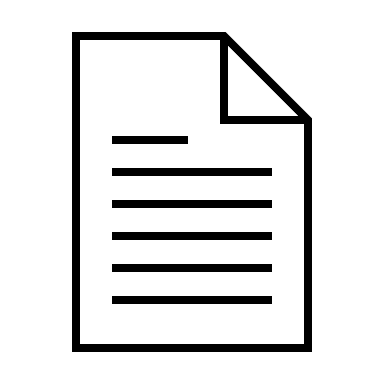 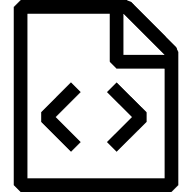 Follow the SPDX Lite profile
a set of mandatory fields based on actual workflowsin industries(Vulnerability assessment and License management)


Ensure that the SBOMs contain the criticalinformation needed for the major use cases
SBOM
(SPDX Lite)
Software
Information
4
[Speaker Notes: To address this gap, we present a dataset of SBOMs.
Our dataset consists of pairs of software information and its SBOM.
We create SBOMs of Java projects on GitHub.

SPDX defines numerous fields to represent various types of software-related information.
We follow the SPDX lite profile, which is a　set of mandatory fields based on actual workflows in industries.
By following this profile, we ensure that the SBOMs contain the critical information needed for the major use cases.]
SBOM Creation Steps
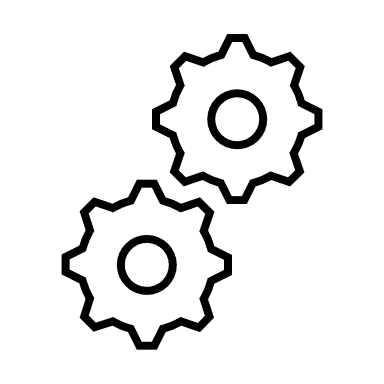 sbom-tool
Collect Java projects from GitHub
Generate SBOM using an SBOM generation tool
Correct automatically
Correct manually
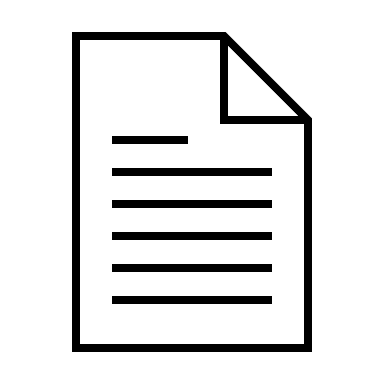 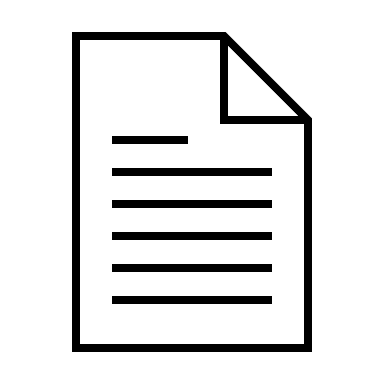 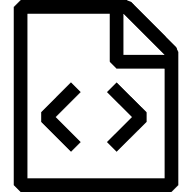 Automatic
Correction
Manual
Correction
GitHub
REST API
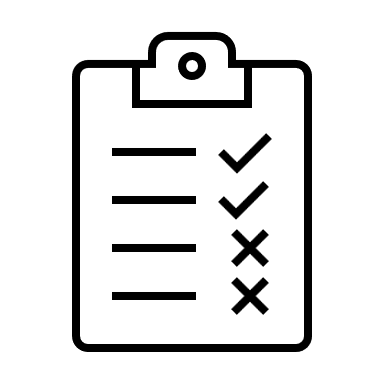 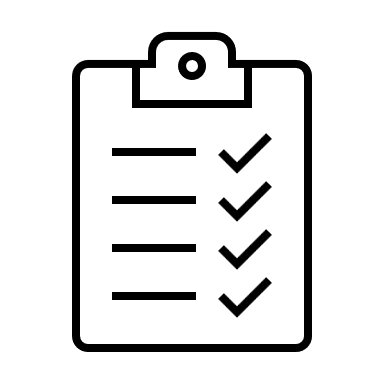 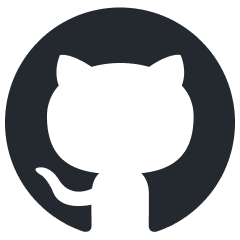 Java
Projects
[3271]
SBOM
(SPDX Lite)
[46]
SBOM
[798]
GitHub
5
[Speaker Notes: We created SBOMs in the following 4 steps.
First, we collect Java projects from GitHub.
Next, we generate SBOM using an SBOM generation tool
SBOMs generated by the tool is not SPDX Lite compliant, so we correct them automatically and manually.]
Automatic Correction & Manual Correction
Add missing dependent library information to the SBOMs
SBOM
(sbom-tool)
SBOM
(partially corrected)
SBOM
(SPDX Lite)
Supplier
File Name
Download Location
Home Page
License
Version
Name
Supplier
File Name
Download Location
Home Page
License
Version
Name
Supplier
File Name
Download Location
Home Page
License
Version
Name
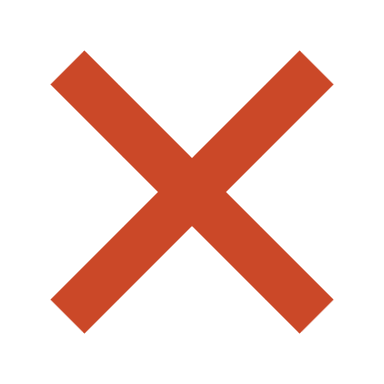 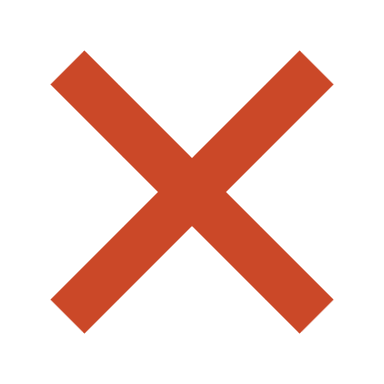 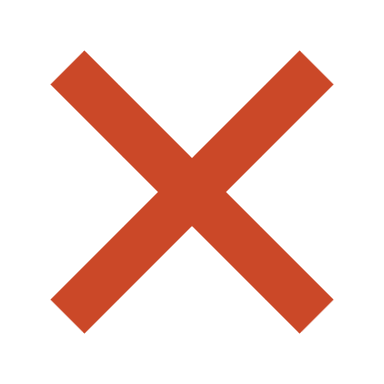 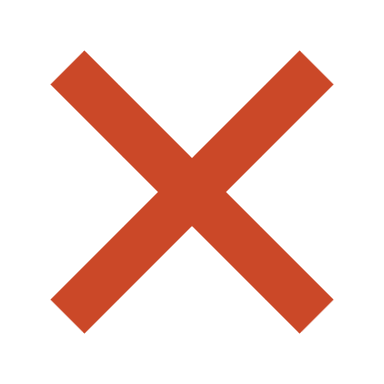 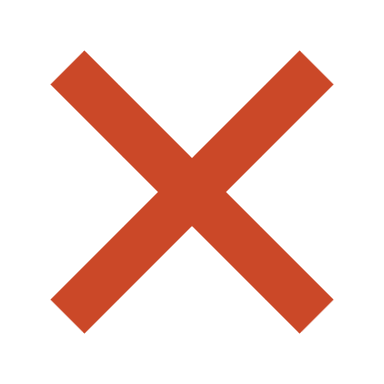 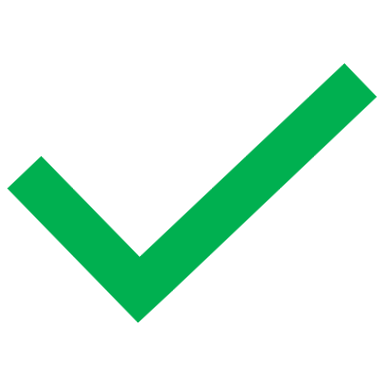 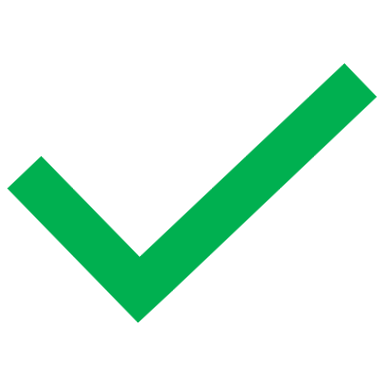 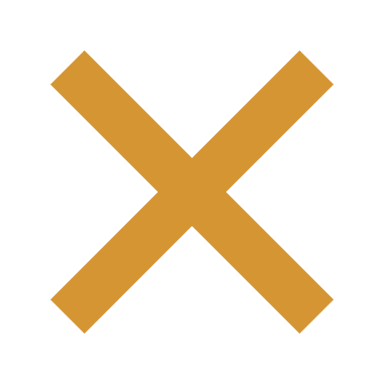 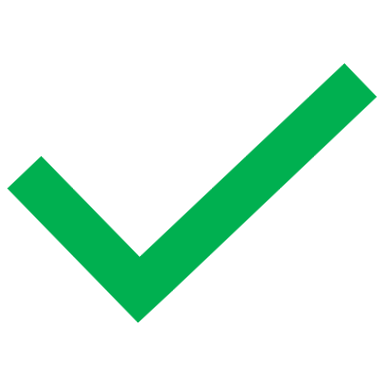 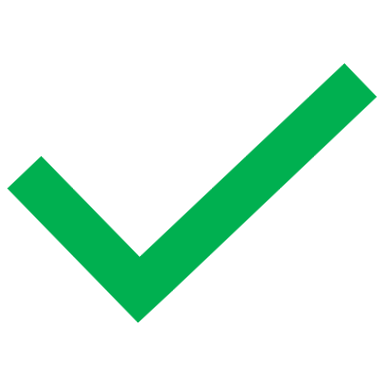 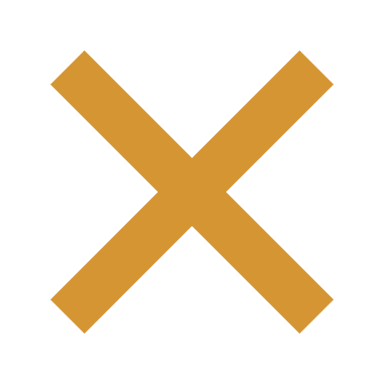 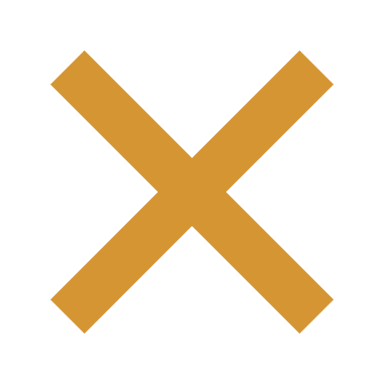 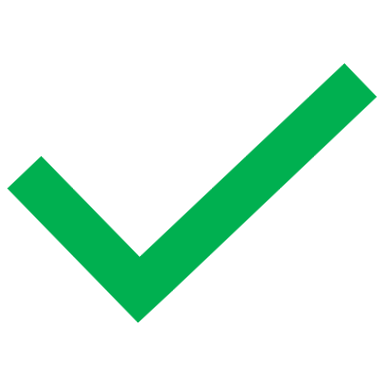 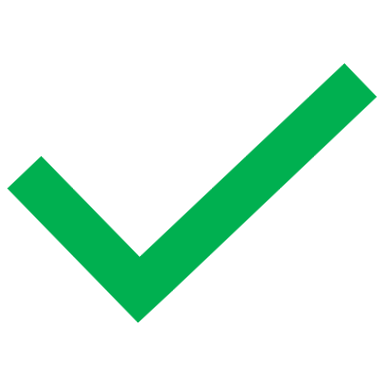 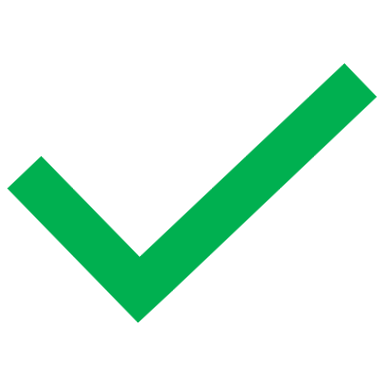 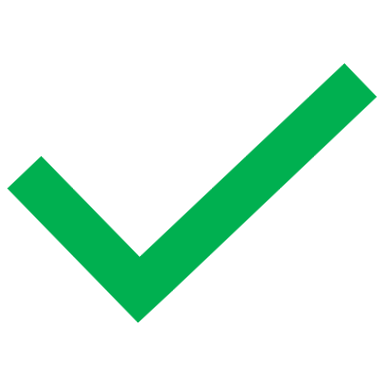 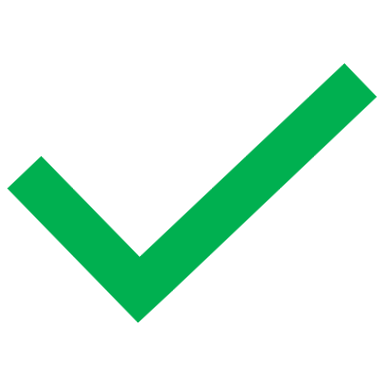 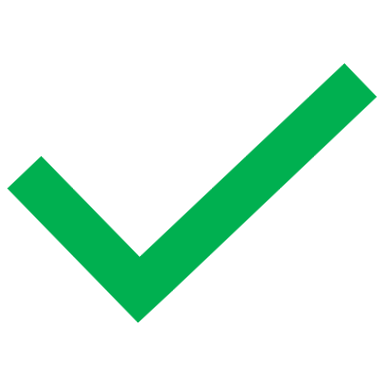 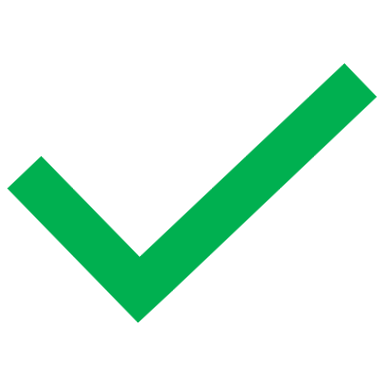 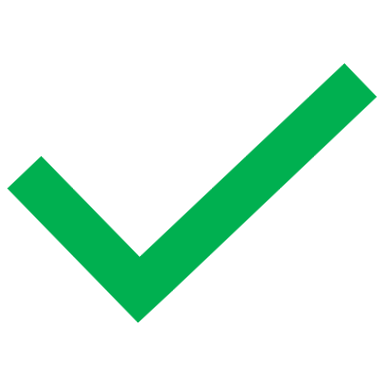 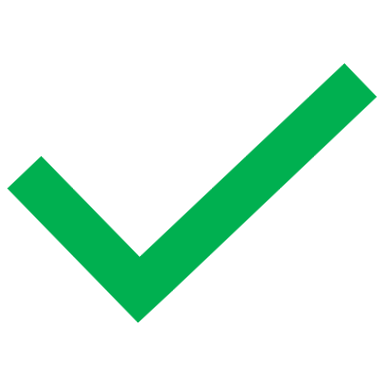 AutomaticCorrection
ManualCorrection
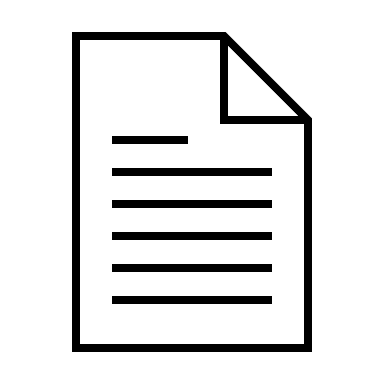 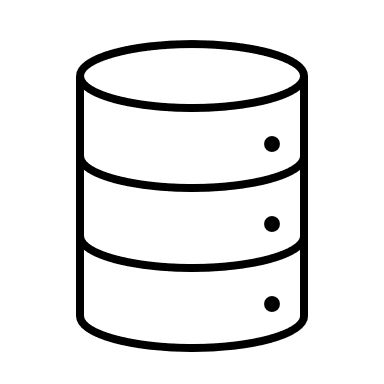 Maven CentralRepository
pom.xml
related web pages
source repository
6
[Speaker Notes: In the SBOM correction steps, we add missing information to the SBOM.
In the automatic correction step, information is obtained from the Maven Central Repository, where many Java libraries are published.
In the manual correction step, we add information of the remaining fields that were not corrected by the automatic correction step.]
Conclusion
A Dataset of SBOMs
46 SBOMs created from Java projects on GitHub
Corrected 1,752 values manually in total
SBOMs are compliant with SPDX Lite profile
Provide quality-assured SBOM samples andfacilitate evaluation of SBOM consumption tools
Future Work
Expand the dataset to include a broaderrange of projects across variousprogramming languages
We expandedour dataset,and it now contains162 SBOMs
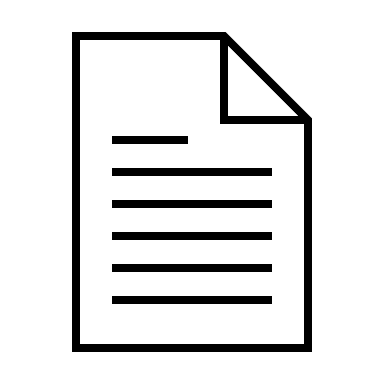 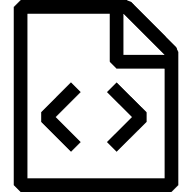 SBOM
(SPDX Lite)
Software
Information
7
[Speaker Notes: In conclusion, we created a dataset of SBOMs containing 46 SBOMs.
Through the manual correction step, we corrected 1,752 values in total and created SPDX Lite compliant SBOMs
After paper submission, we expanded our dataset, and it now contains 162 SBOMs.
Thank you for listening.]
Need of software management
Libraries are widely used
Shorten software development time and reduce costs
Software has many dependencies, including transitive dependencies

Insufficient software dependency management
Delayed response to vulnerability
Risk of license violation

To understand dependencies and manage them appropriately,the use of Software Bill of Materials (SBOM) is recommended
8
[Speaker Notes: 近年のソフトウェア開発では，サードパーティ製のライブラリが広く利用されています．
ライブラリの利用には，ソフトウェアの開発期間の短縮や開発費用の削減などのメリットがあります．

一方で，ライブラリを利用することで，ソフトウェアは直接依存するライブラリに加えて，それらが推移的に依存するライブラリにも依存することになります．
しかし，ソフトウェアの依存の管理は十分に行われておらず，依存するライブラリに発見されたセキュリティ上の不具合である脆弱性への対応の遅れや漏れ，License違反の発生が問題となっています．

この問題を解決するために，ソフトウェア部品表（SBOM）の利用が推奨されています．]
SBOM Format and Need for Tools
Machine-readable datain JSON, XML etc.

It is time-consuming to
create SBOM
manage softwarebased on SBOMs
There is tools that supportSBOM utilization
Excerpt of an SBOM in the SPDX format (library information)
{
  "SPDXID": "SPDXRef-Package-4924B7C27DC9F6AF4D00 … ",
  "name": "org.apache.logging.log4j.log4j-slf4j-impl",
  "versionInfo": "2.4.1",
  "packageFileName": "log4j-slf4j-impl-2.4.1.jar",
  "supplier": "Organization: Apache Software Foundation",
  "downloadLocation" : “https:// ... /log4j-slf4j-impl-2.4.1.jar",
  "filesAnalyzed": false,
  "checksums": [],
  "homepage": "http://logging.apache.org/log4j/2.x/",
  "licenseConcluded": "Apache-2.0",
  "licenseDeclared": "Apache-2.0",
  "copyrightText": "Copyright 1999-2014 Apache Software Foundation",
  "externalRefs": [
    {
      "referenceCategory": "PACKAGE-MANAGER",
      "referenceType": "purl",
      "referenceLocator": "pkg:maven/ … /log4j-slf4j-impl@2.4.1"
    }
  ]
},
9
[Speaker Notes: スライドの右側に示したのは，SPDXという形式で記述されたSBOMの一部で，この部分ではソフトウェアが依存する1つのライブラリに関する情報が記述されています．
この例のように，SBOMはJSONやXMLなどで記述された機械可読なデータとなっています．
ソフトウェアが依存するライブラリの数だけ右の例のような情報が含まれるため，手作業でのSBOMの作成や，SBOMの情報に基づいたソフトウェアの管理作業は手間がかかり大変です．
そこで，SBOMの利用を支援するツールが存在しています．]
Software for which SBOM is created
Written in Java and using Maven
Has a tag on Git whose name does not include “snapshot”,“alpha”, “beta” and “rc”.


No dependencies managed outside of Maven
Only depend on libraries that are presentin the Maven Central Repository
→ Check in step.1 (Java projects collection from GitHub)
→ Check in step.3 (Automatic Correction)
10
[Speaker Notes: SBOMの作成対象となるソフトウェアは，Javaで記述され，ビルドツールとしてMavenを使用いているものです．
また，不完全な状態のソフトウェアを対象にSBOMを作成することを防ぐために，名前に～を含まないタグが存在するものを選択します．
これら2つの条件は，手順1で～

加えて，Maven以外によって～
手順3で～

3.4.は正確な情報を含むSBOMを作成するための条件]
Automatic Correction & Manual Correction
Add missing information to the SBOMs
Corrected
1,752 values
manually in total
ManualCorrection
AutomaticCorrection
Supplier
File Name
Download Location
Home Page
License
Supplier
File Name
Download Location
Home Page
License
Supplier
File Name
Download Location
Home Page
License
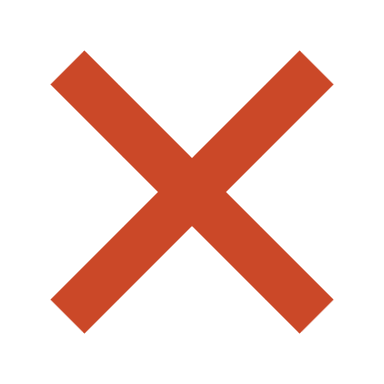 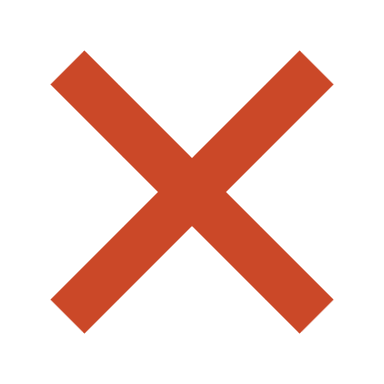 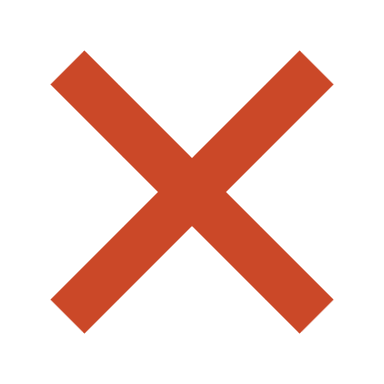 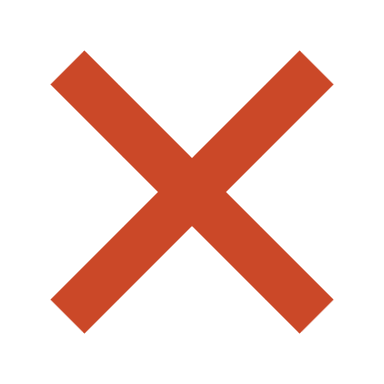 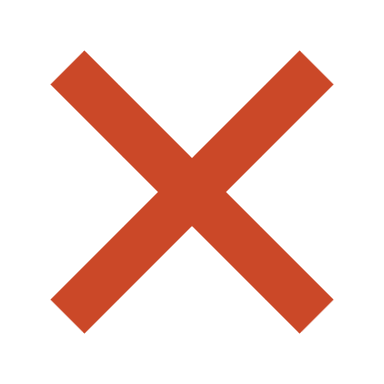 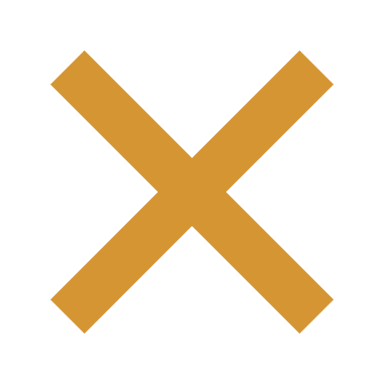 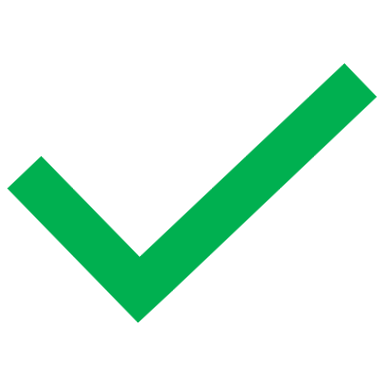 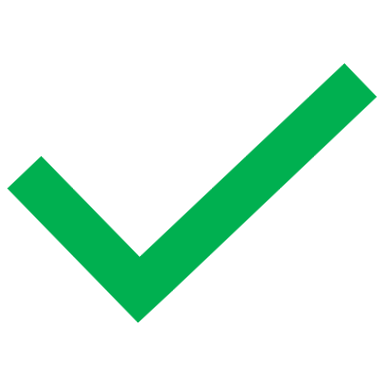 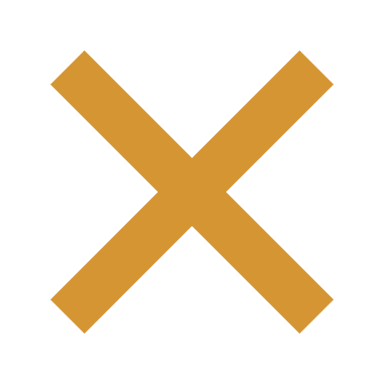 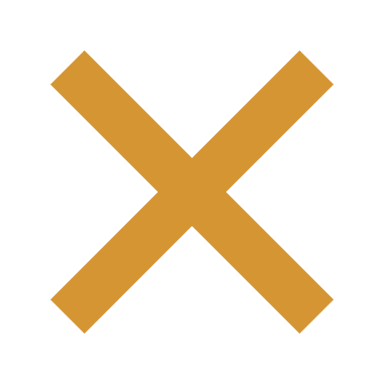 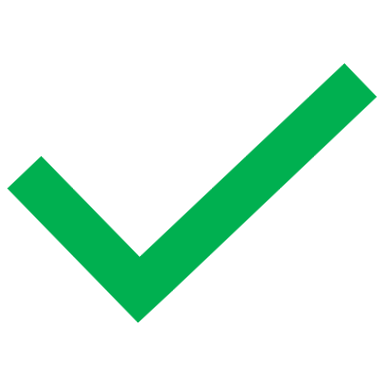 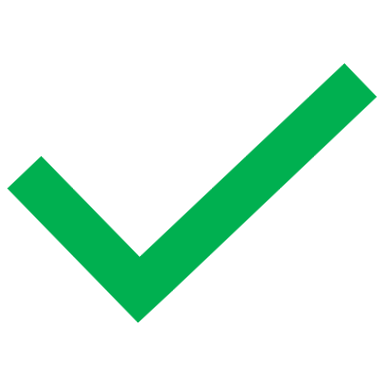 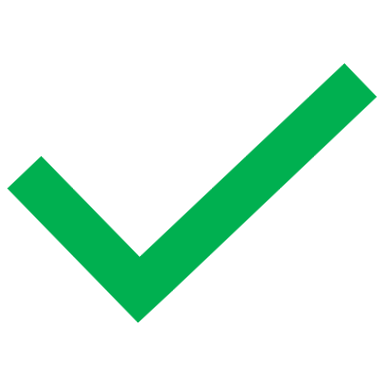 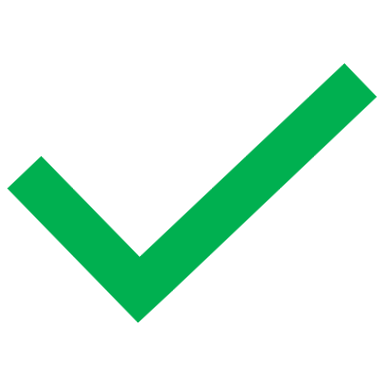 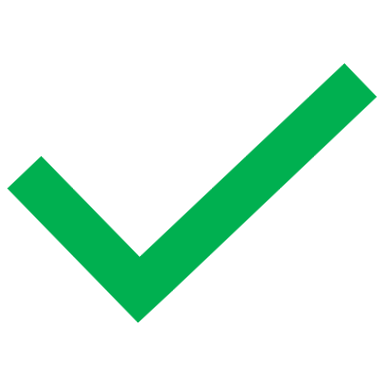 Dependent Library Information
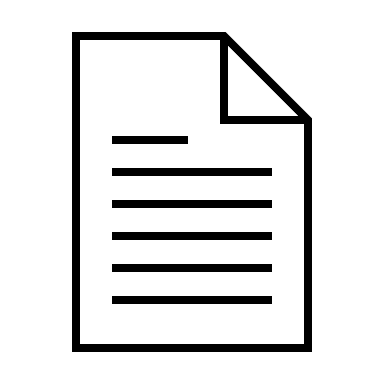 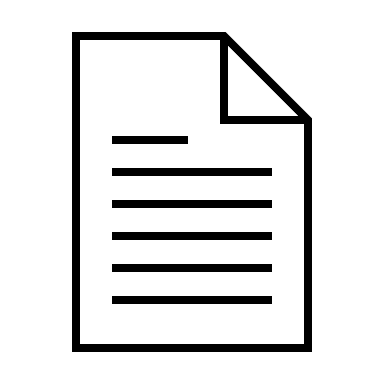 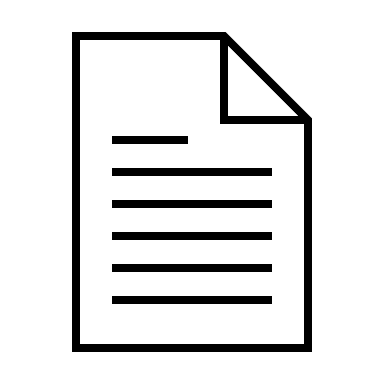 SBOM
(partially corrected)
SBOM
(sbom-tool)
SBOM
(SPDX Lite)
[46]
11
[Speaker Notes: In the SBOM correction steps, we add missing information to the SBOM.
In the automatic correction step, information is obtained from the Maven Central Repository, where many Java libraries are published.
In the manual correction step, we add information about the remaining items that were not corrected by the automatic correction step.
We manually corrected 1,752 values in total and created 46 SPDX Lite compliant SBOMs

MEMO：
上と下の対応が分かるように線を入れるとか
最初は薄い文字にして，埋まったらボールドにするとか
ファイルの絵の中に項目名を入れてしまうとかが良いかも
「Add missing information」を「Add missing dependent library information」に変えれば四角で囲ったところの「Dependent Library Information」は不要
sbom-toolが作ってくれたSBOMに元から入っている情報も書いてあげたほうが分かりやすそう
46は書かないほうが良いかも（図は1つのSBOMなので混乱を招くかも）
1752もConslusionに回した方が良さそう

最初の段階はこんな感じ
✔ライブラリ名
✔バージョン
✖ファイル名
✖提供者]
1. Collect Java projects from GitHub
Use GitHub’s REST API to obtain repositories that meet the criteria
Use Java and have 50 or more stars

Clone the repositories, and checkout out a tag of stable version
a tag whose name does not contain “snapshot”, “alpha”, “beta” and “rc”
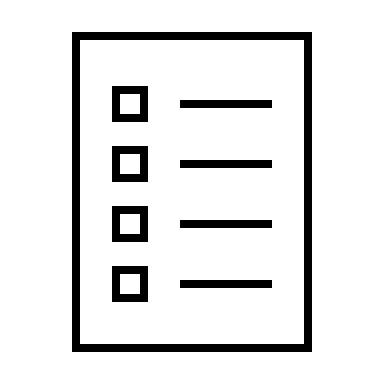 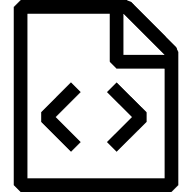 GitHub
REST API
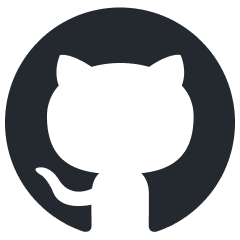 List of repos that use Java(3,325)
Java projects
(2,102)
GitHub
git clone
git checkout
12
[Speaker Notes: 生成対象のソフトウェアはGitHubから収集しました
GitHubが提供するAPIを用いて，Javaを使用しており，Star数が50以上のリポジトリを取得しました
3,325のリポジトリが条件を満たし，その内2,102個のCloneに成功しました]
2. Generate SBOM using an SBOM generation tool
Has
pom.xml
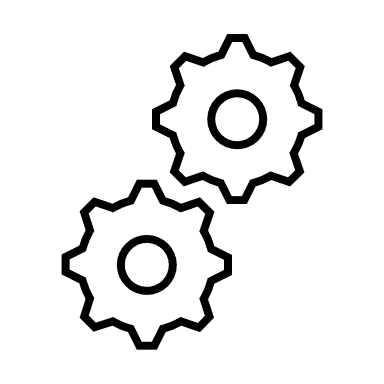 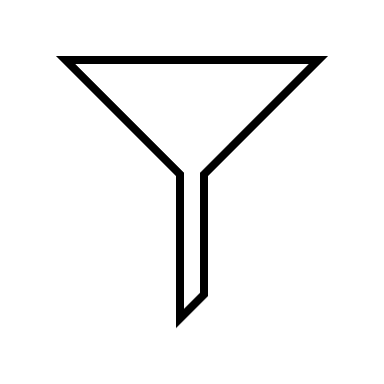 sbom-tool
Generate SBOMs with “sbom-tool”
SBOM was generated for 557 projects that use Maven.
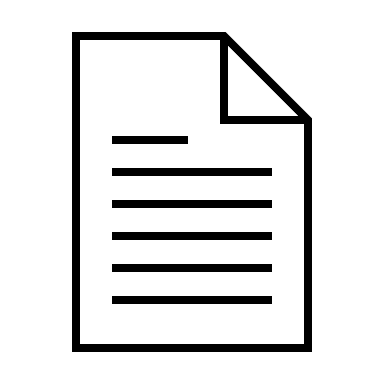 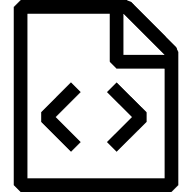 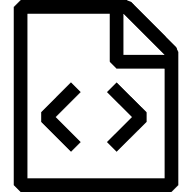 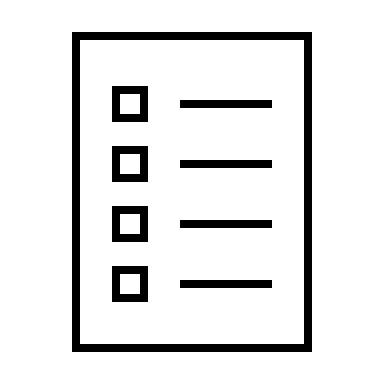 Java(Maven)
projects
(557)
Java
projects(3,325)
sbom-toollog
SBOM
(557)
13
[Speaker Notes: 次に，既存のSBOM生成ツールを用いて，元となるSBOMを作成しました
使用したSBOM生成ツールのsbom-toolは，JavaについてはMavenをビルドに使用しているプロジェクトのみをサポートしているため，各プロジェクトのファイルの中にMavenの設定ファイルであるpom.xmlが存在するもののみを抽出しました
Mavenを使用していたのは557プロジェクトで，これらに対してsbom-toolを実行してSBOMを生成しました]
3.a Correct SBOM｜Automatic Correction
Exclude projects
in which config files for package management systemsother than Maven (npm, pip, etc.) are detected
that depend on libraries not published on the Maven CentralRepository
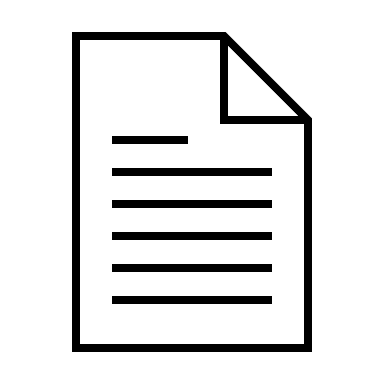 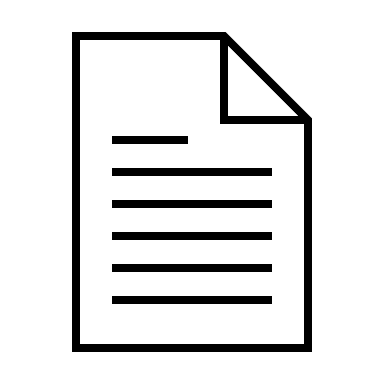 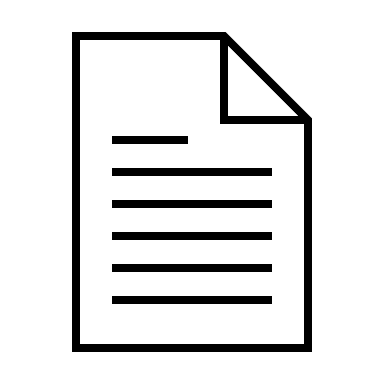 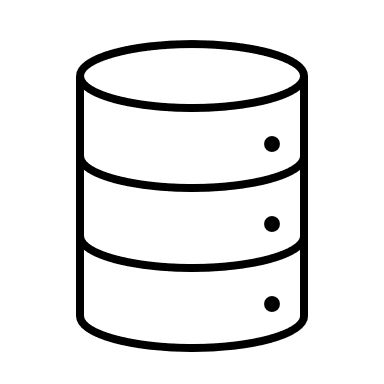 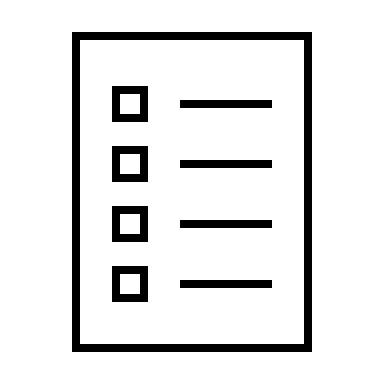 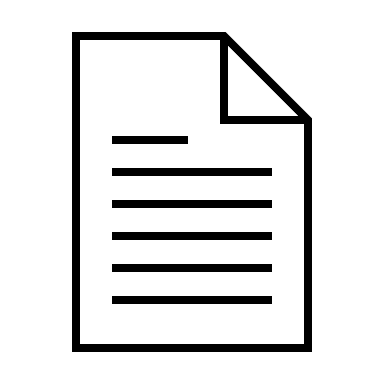 pom.xml
of a library
sbom-toollog
SBOM
SBOM (Corrected automatically)
（162）
SBOM
Maven CentralRepository
File Name
Download Location
Supplier，License，
Home Page
Not detected except for Maven
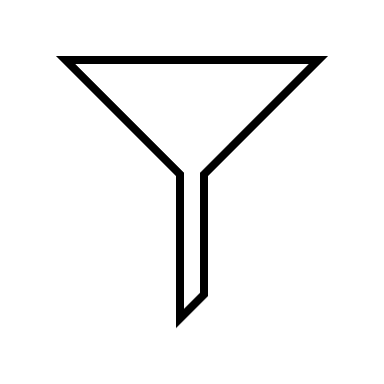 （557）
14
[Speaker Notes: 自動修正では，SBOM生成対象のプロジェクトが依存するライブラリの情報をMaven Central Repositoryから取得します

SBOMの作成時に，sbom-toolがMaven以外のパッケージ管理システムを検出している場合は，そのプロジェクトを自動修正の対象から除外しました

ライブラリのファイル名とダウンロードURLはMaven Central Repositoryが提供するAPIで直接取得できます
ライブラリの提供者，Home Page，Licenseの情報は，Maven Central Repositoryから取得できるライブラリのpom.xmlファイルに記述されていることがあります
ファイル名とダウンロードURLの取得に失敗した場合は，Maven Central Repository上で公開されていないライブラリであると考えられるため，これらのライブラリに依存するプロジェクトのSBOMは除外します
557個のSBOMに対して自動修正を実行して，162個のSBOMで自動修正に成功しました]
3.b Correct SBOM｜Manual Correction
Add missing information to SBOM and make it SPDX Lite compliant
pom.xml of dependent library
Links from pom.xml (Homepage, Issue Tracker, Source Repository)
Source repository found by searching the web for the library name
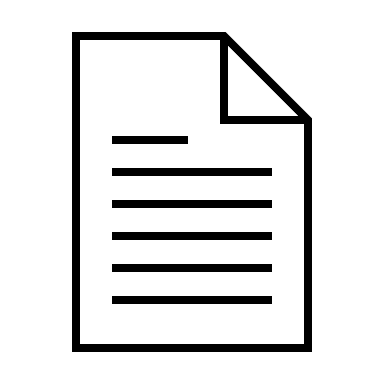 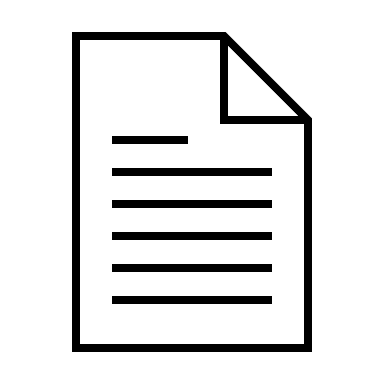 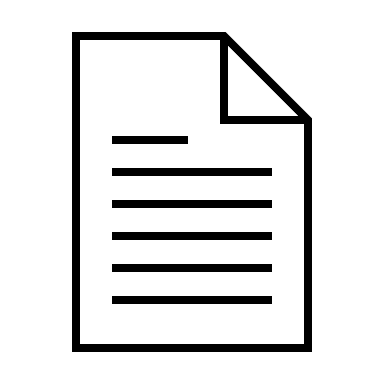 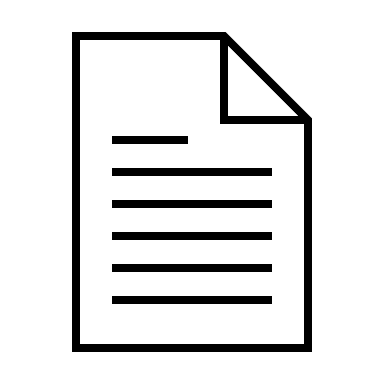 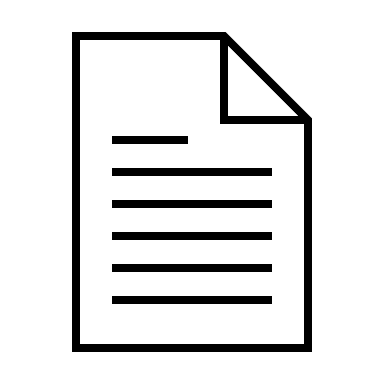 SBOM (Automatically Corrected)
(162)
SBOM (SPDX Lite)
(46)
Related
Web pages
pom.xml
of a library
Source
Repository
Corrected 1,752 values
manually in total
15
[Speaker Notes: [ここまでで10分30秒ぐらい]
自動修正後も不足する情報は，手動で追加します
手動修正では，ライブラリのpom.xmlファイル，pom.xmlファイル内にURLが記載されたWebページ，Web上を検索して見つけたソースリポジトリから情報を得て，修正作業を行いました
自動修正に成功した162個のSBOMを対象に手動修正を行い，合計7,349項目の値を手動で追加・修正し，162個のSPDX Liteに準拠したSBOMを作成しました]
Software Bill of Materials (SBOM)
An SBOM is a list of components that make up software
Developers create it and provide it with software itself
Software Bill of Materials (SBOM)
Information of software components
(e.g., library)

Name
Version
Supplier etc.
Relationships
between components
Creator of SBOM
Creation date of SBOM
16
Feb/14/2023
[Speaker Notes: ソフトウェア部品表（SBOM）はソフトウェアの情報を記述したドキュメントです．
ソフトウェアで使用されるライブラリなどをソフトウェアを構成する部品として捉えて，それらの情報を一覧して記述したものであり，
ソフトウェアの開発者が作成し，ソフトウェア本体とともに提供することが想定されています．

スライドの図はSBOMの構成を示しています．
SBOMには，ソフトウェアを構成するコンポーネント：ライブラリなどの名前，バージョン，提供者の情報や，コンポーネント間の依存関係，SBOMの作成者，作成日時などが記述されています．]
SPDX Lite
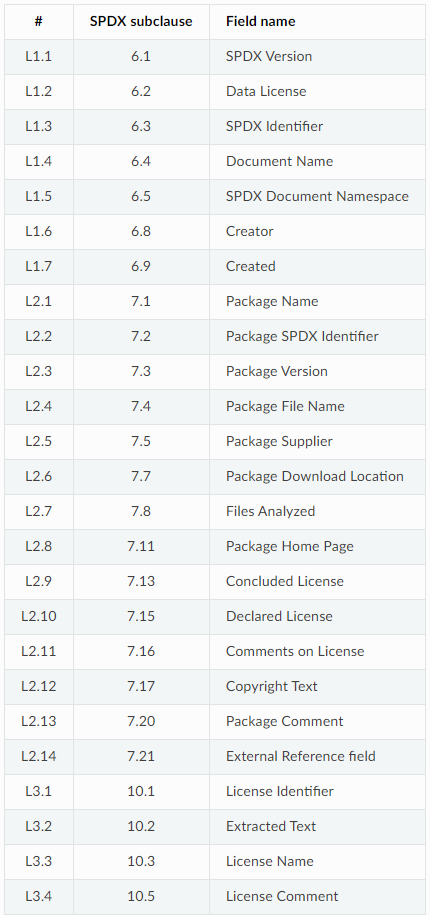 17
フォーマットの正しさの検証
検証方法
SPDXが公式に提供するValidatorを使用する
作成した162個のSBOMすべてに対してValidatorを実行し，結果を確認する

検証結果
エラーや警告が発生せず，すべてのSBOMがSPDXの規格に従った正しいフォーマットであることを確認した
18
評価対象のSBOM利用ツール
19
評価実験に使用したSBOM
20
SBOM利用ツールの実行結果
21
ツールの出力に含まれる情報
22
データセットに含まれるSBOM
合計6,049個のライブラリの情報を含む
23
SBOMの生成対象から除外された原因
MavenではなくGradleが使用されていた
Maven以外のPMの設定ファイルが検出された
npmを含むプロジェクトがよく見られた
24
SBOM利用ツールの評価
SBOMの利用者が評価を行い，用途に合った機能を持つツールを見つける必要がある

ツールの評価手順
ツールの入力となるSBOMを用意する
ツールを実行して機能・性能を確認する

評価には，正しいフォーマットで正確な情報を含むSBOMが必要
25
[Speaker Notes: SBOM利用ツールの評価を行った研究は存在しないため，使用するツールの選択時に利用者が評価を行い，用途に合った機能と性能を持つツールを見つける必要があります．
ツールの評価では，入力となるSBOMを用意し，ツールを実際に実行して機能と性能を確認することになります．
そのため，ツールの評価を行うためには，正しいフォーマットで記述された，正確な情報を含むSBOMが必要です．]
3. SBOMの修正
SPDX Liteに準拠したSBOMを作成するために，sbom-toolが生成したSBOMに不足する情報を追加する

a. 自動修正
Maven Central Repositoryから情報を取得
ライブラリのファイル名，提供者，ダウンロードURL，Home Page，License情報を追加する
b. 手動修正
自動修正ができない著作権表示（例：© 2024 ~）の情報を追加する
自動修正に失敗した項目の情報を追加・訂正する
26
[Speaker Notes: sbom-toolで生成したSBOMはSPDX Liteに準拠したものにはなっておらず，不足する情報があるため，自動修正と手動修正によってこれらの情報を追加します

自動修正では，Javaの多くのライブラリが公開されているMaven Central Repositoryから情報を取得してSBOMに情報を追加します
手動修正では，自動修正ができない項目と自動修正に失敗した項目の情報を追加・修正します]
SPDX Liteプロファイル
27
[Speaker Notes: TODO 1枚には入らないかも]
データセットの評価
フォーマットの正しさの検証
SPDXが公式に提供するフォーマットの検証ツールを使用
データセットに含まれる162個すべてのSBOMが，SPDXの規格に従った正しい形式であることを確認

SBOM利用ツールの評価実験
データセットを用いて既存のSBOM利用ツールを実行し，既存ツールの問題点を調査する
データセットがSBOM利用ツールの評価に役立つことを確認する
28
[Speaker Notes: フォーマットの正しさの検証によって，自動修正や手動修正時に形式上のミスが発生していないことを確認]
SBOM利用ツールの評価実験（1/2）
評価対象
SPDXの公式サイトに掲載されているSBOMの閲覧機能を持つ5個のツール

評価に使用するSBOM
7個のSBOMを選択
GitHub上でスター数が多い，複雑な依存関係を持つ，Licenseの記法が特殊
広く利用されている一般的なプロジェクトと，特に問題を引き起こしやすいと考えられるプロジェクトのSBOMを使用
29
SBOM利用ツールの評価実験（2/2）
評価実験で明らかになった既存ツールの問題点
表示される情報量の多さと読みやすさを両立したツールは存在しない
5個中4個のツールが，特殊な記法のLicense情報の表示に非対応	
一部のSBOMでしか実行できないツールが存在した

評価対象のツールの問題点が明らかになった
作成したデータセットはSBOM利用ツールの評価と改善に役立つものであると考えられる
30
[Speaker Notes: 評価実験を通して，既存のツールには，
表示される～，多くのツールが～，ほとんどのSBOMで実行に失敗し～
という問題点があることが分かりました．

5個中4個のツールが，SPDX Liteに含まれ，SBOMの主な利用目的に必要であると考えられる情報の一部を表示しなかった
5個中4個のツールが，特殊な記法のLicense情報の表示に非対応だった	
1つのツールは，7個中6個のSBOMで実行に失敗した]